Mads
 Løfvenius
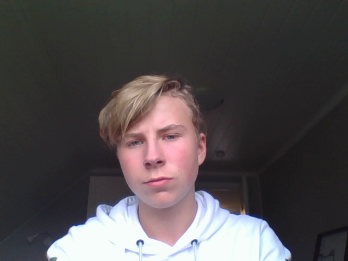 Me
I live small housing estate in a village called Landro. 
My house is about 250 square meters. 
I live together with my mum and sister. 
Our house lays close to the sea. 
I have a boat and like to be at the sea
I have birthday May 10th 
I train Athletics and play drums
I am gaming some to
I have many good friend and enjoy hanging out with them
I want to become a Civil Engineer
I have been to: 
Egypt
Greece 
Germany 
Italy 
England 
Austria 
Switzerland
Tallinn
Estland 
Polen 
Sweden 
Denmark
My favourites 
Food: Pizza
Film: Need for speed 
Music: Indie- Rock 
Subject: History
I love to stand at  snowboard
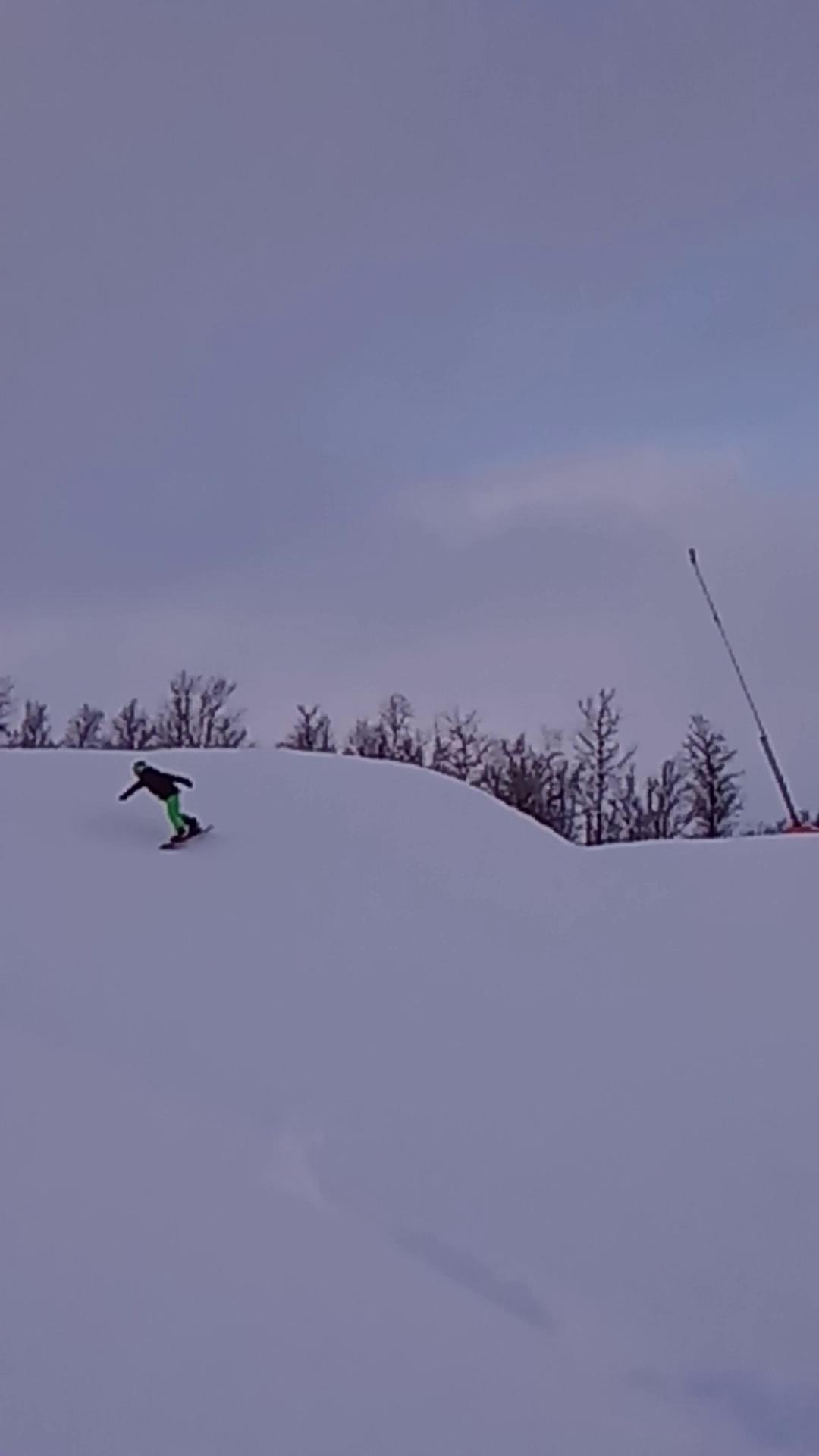 What I like about Norway
I like to live close to the sea
Good life qualities 
Good water from the tap
Safe environment
Good schools
What i don’t like about Norway
Things are expensive 
Bad weather 
Cold